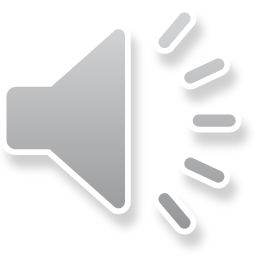 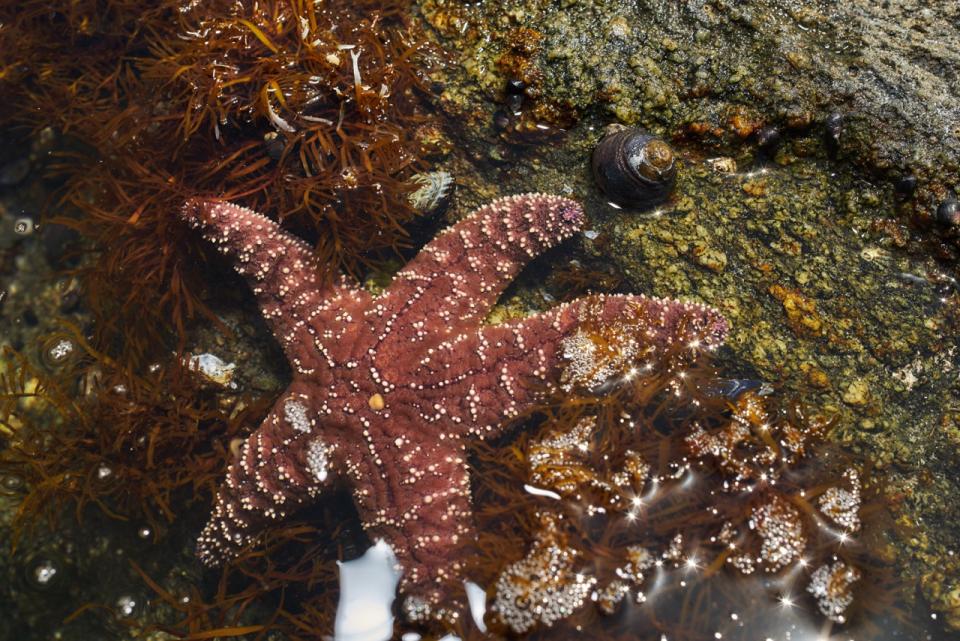 Ocean Acidification: Predator-Prey Interactions of Intertidal Snails and Sea Stars
Source: Phys
Paige Punzalan
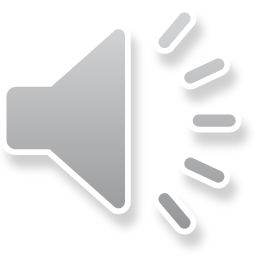 Learning Objectives
Background
Analysis
Implications
R Studio statistical software
Explore how presence of cue and pH level influence snail response
Generalized linear model (GLM)
Alteration of behaviors due to ocean acidification
Impact on species interactions
Connection to environmental conditions and need for conservation efforts
Ocean acidification causes and dangers
Intertidal snails and sea star predator-prey interactions and behaviors
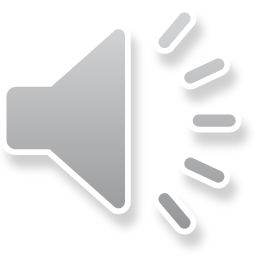 Ocean Acidification
1/3 of CO2  emitted through human activities enters the ocean

Changes in physiological or demographic responses in marine organisms
Impaired behaviors and shifting interactions  

Monitoring efforts are only beginning
More research is needed to understand impacts on marine food web
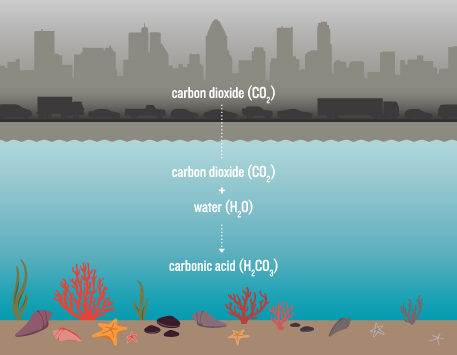 Source: Ensia
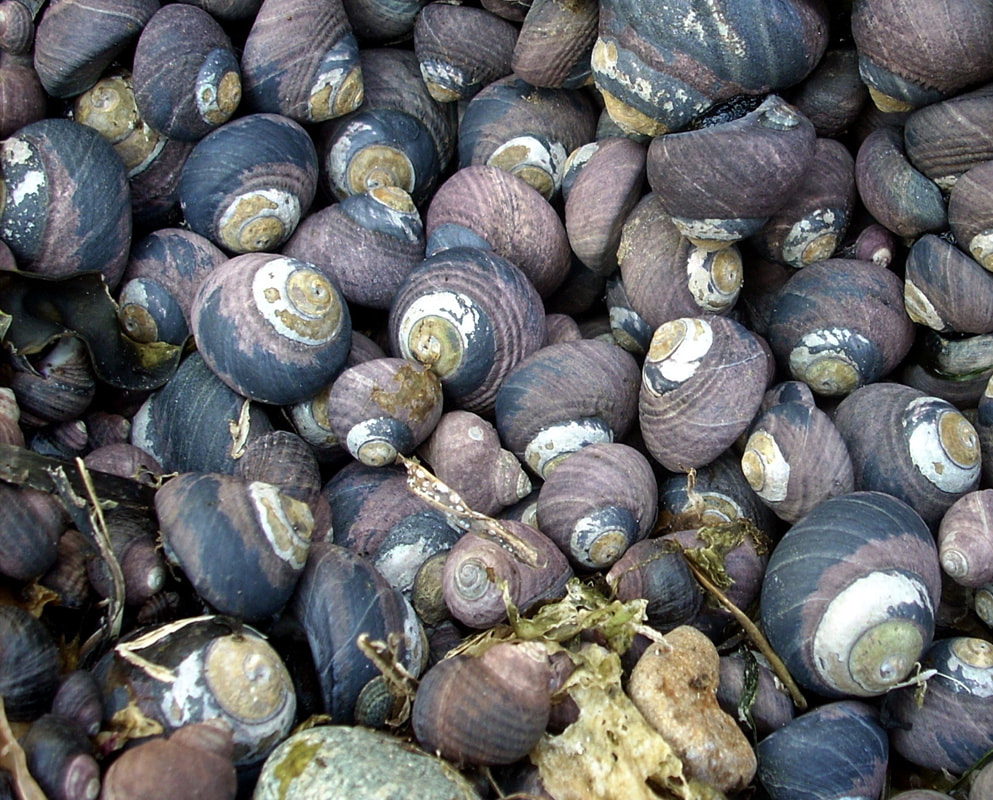 Intertidal Snails and Sea Stars
Predator-prey interactions: flight responses
T. Funebralis and P. ochraceus 
Cue-mediated behavior alteration
Influence algal densities

General framework of ocean acidification
Environmental variability in intertidal rock pools
Source: Central Coast Biodiversity
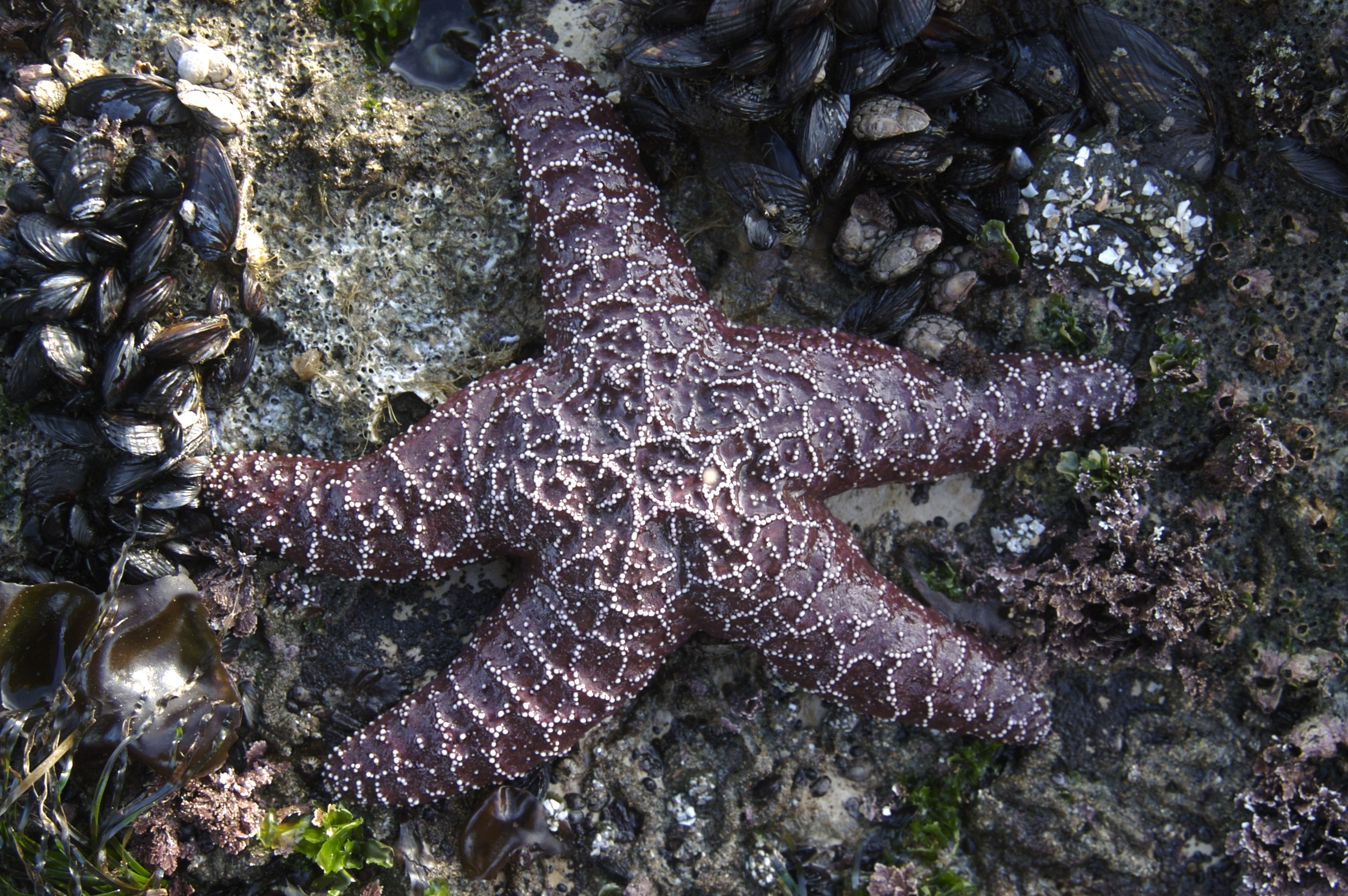 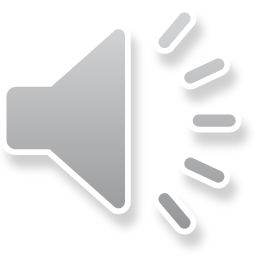 Source: Young Investigators Review
Predator-prey Interactions: Flight Responses
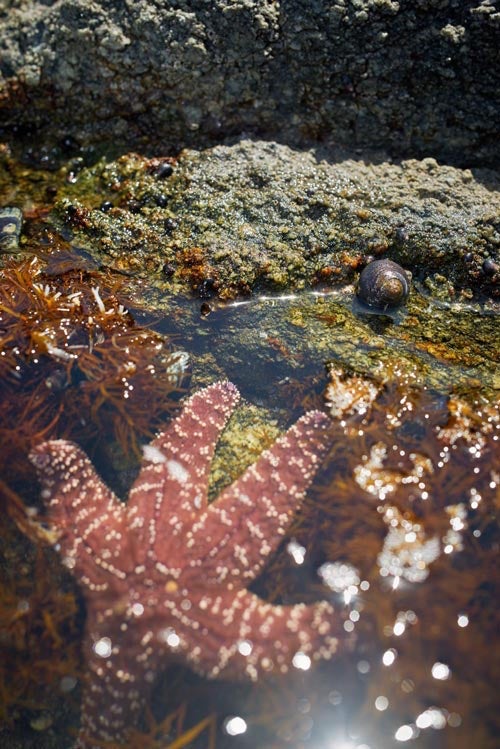 Predator-prey interactions: flight responses
T. Funebralis and P. ochraceus 
Chemical ecology
Cue-mediated behavior alterations
Source: Gabriel Ng
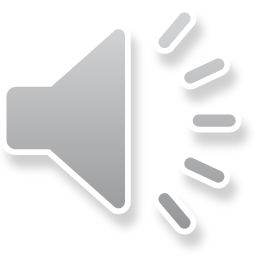 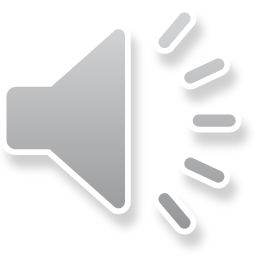 Focal Paper
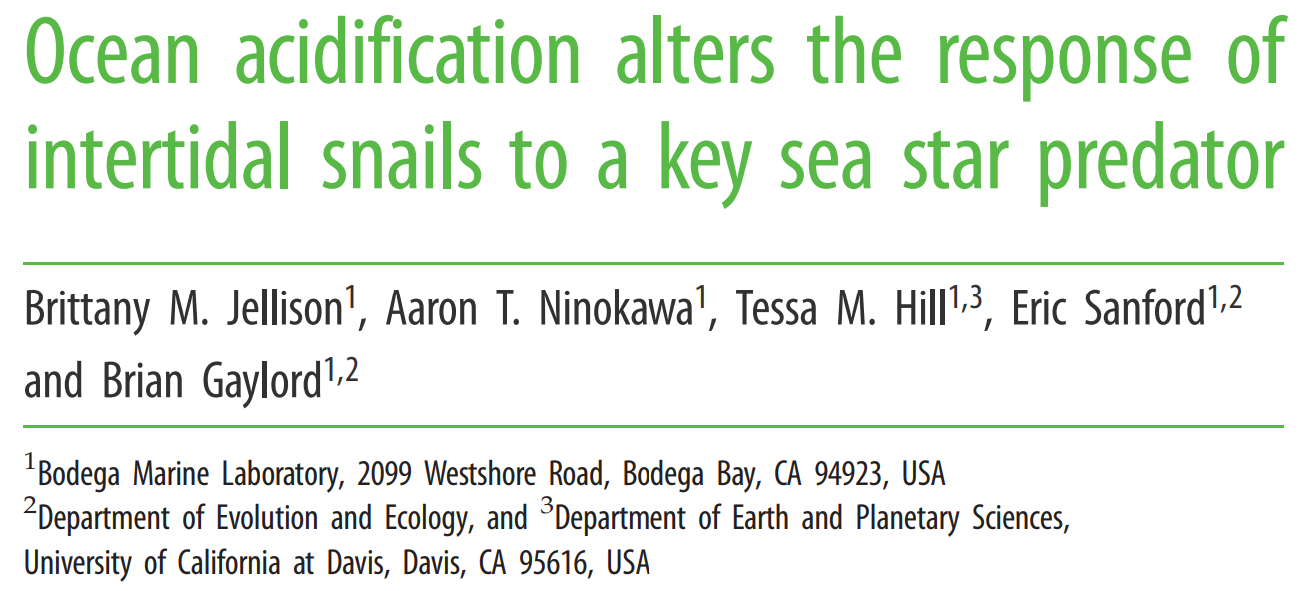 Behavioral responses of 
T. funebralis and P. ochraceus


Authors found anti-predator behaviors of black turban snails are impaired under reductions in seawater pH
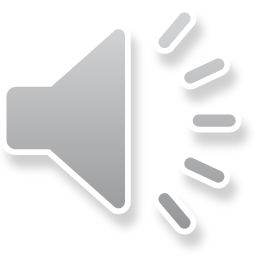 The Data
2 experiments:
Constant pH
Fluctuating pH
3 behavioral responses:
Path length travelled 
Path shape
Proportion of time out of water = Index of avoidance response
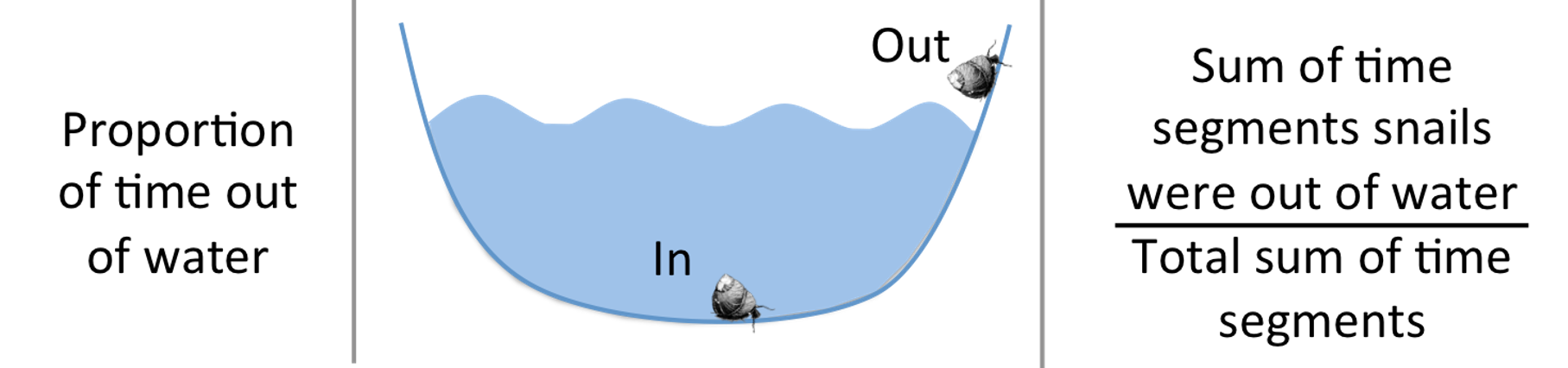 From Paper: Figure S1. Proportion of time out of water metric
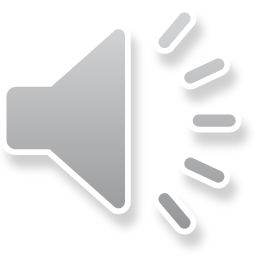 Lesson in R
Requirements:
R and R studio previously installed
Basic Understanding of R and statistics
Assess how presence of cue and pH level influenced likelihood that snails would exit the water
Produce a figure similar to Figure 4c from the focal paper and conduct data analysis
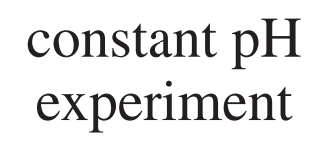 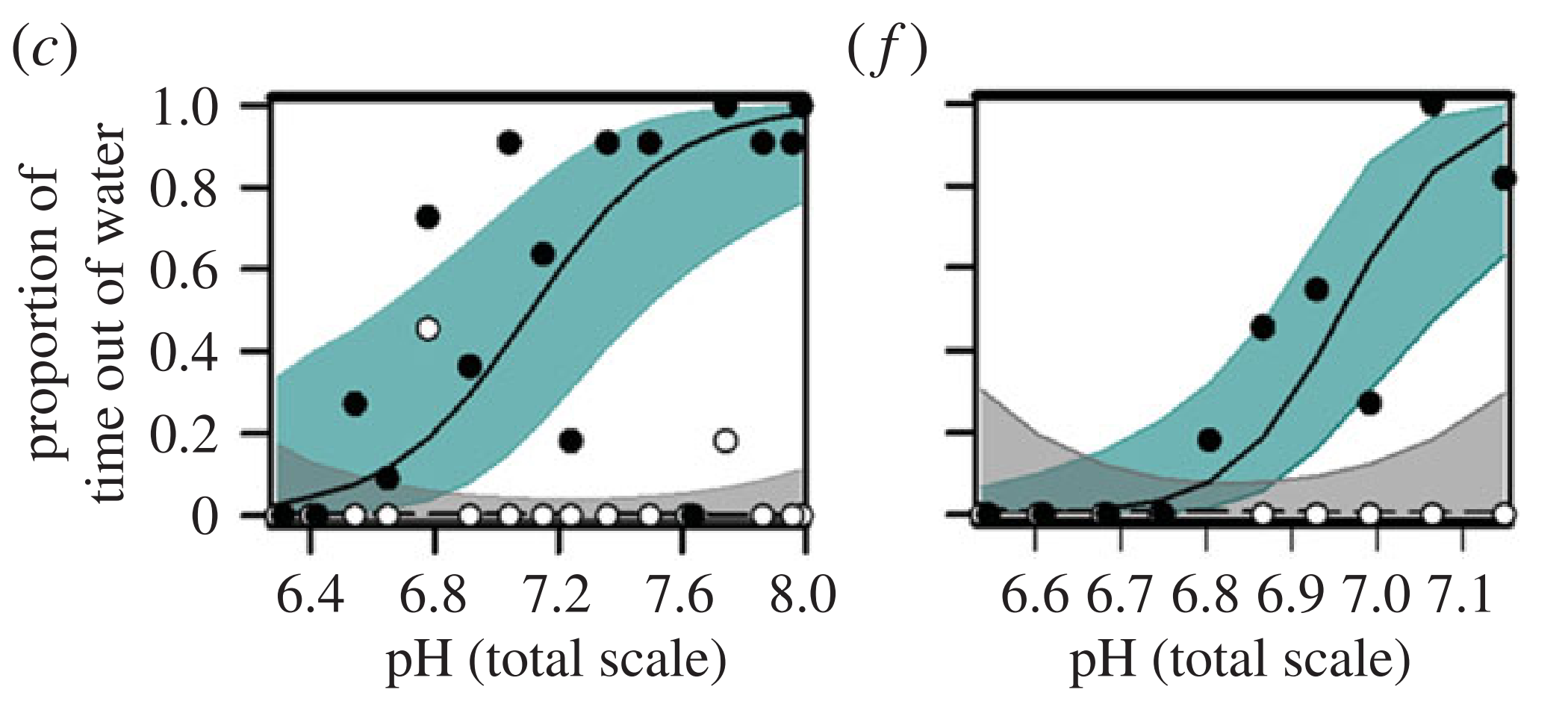 From Paper: Figure 4c. Effects of seawater pH during experiment 1 on proportion of time out of water in the presence or absence of predator cue
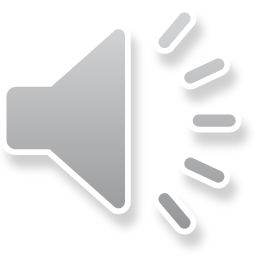 Takeaways
Human-driven increased levels of carbon dioxide contributing to ocean acidification
Coastal species exhibit altered responses under ocean acidification
Possible interruption of trophic interactions within marine food webs
Sources
Ferrari, M. C., Wisenden, B. D., & Chivers, D. P. (2010). Chemical ecology of predator-prey interaction in aquatic ecosystems: a review and prospectus. Can. J. Zool. 88: 698-724. doi:10.1139/Z10-029.

National Oceanic and Atmospheric Administration. (n.d.). Ocean acidification. Ocean acidification | National Oceanic and Atmospheric Administration. Retrieved March 2, 2022, from https://www.noaa.gov/education/resource-collections/ocean-coasts/ocean-acidification 

Jellison, B. M., Ninokawa, A. T., Hill, T. M., Sanford, E., & Gaylord, B. (2016). Ocean acidification alters the response of intertidal snails to a key sea star predator. Proc. R. Soc. B  283: 20160890. http://dx.doi.org/10.1098/rspb.2016.0890

Jellison, Brittany M. et al. (2016), Data from: Ocean acidification alters the response of intertidal snails to a key sea star predator, Dryad, Dataset, https://doi.org/10.5061/dryad.38m23